Figure 3. Screenshot of the Phenotype-Correlation results ...
Nucleic Acids Res, Volume 45, Issue D1, January 2017, Pages D1054–D1059, https://doi.org/10.1093/nar/gkw986
The content of this slide may be subject to copyright: please see the slide notes for details.
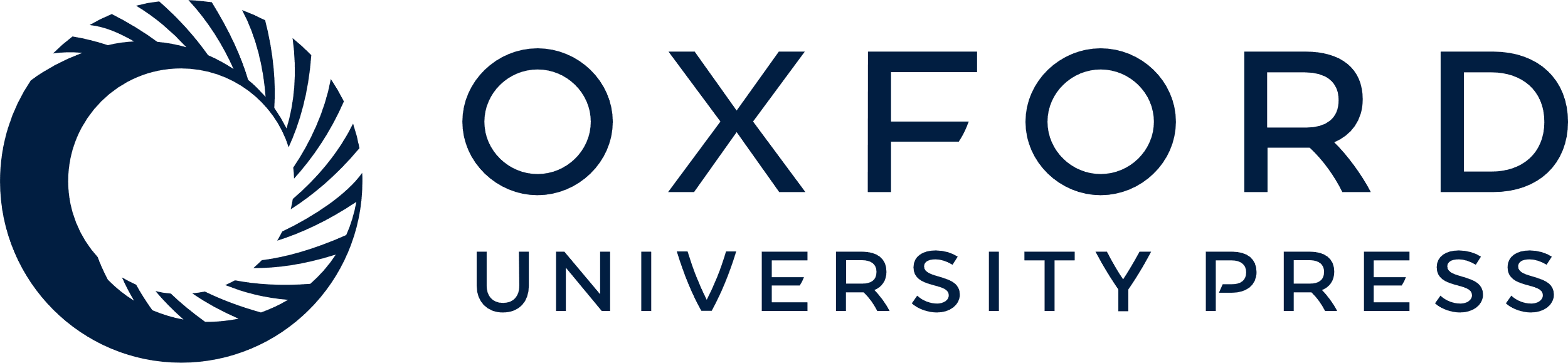 [Speaker Notes: Figure 3. Screenshot of the Phenotype-Correlation results (https://arapheno.1001genomes.org/correlation/6,29,30,31,49,102,99,53,86,39/). (A) User can specify the correlation method (Pearson and Spearman are supported). (B) The Phenotype–Phenotype Correlation Plot displays pairwise correlation values for the selected phenotypes. When the user moves the mouse over a cell the (C) The Phenotype–Phenotype Scatter Plot plots the corresponding phenotypic values against each other and the (D) The Phenotype Sample Overlap Diagram shows the overlap between the two selected phenotypes.


Unless provided in the caption above, the following copyright applies to the content of this slide: © The Author(s) 2016. Published by Oxford University Press on behalf of Nucleic Acids Research.This is an Open Access article distributed under the terms of the Creative Commons Attribution License (http://creativecommons.org/licenses/by-nc/4.0/), which permits non-commercial re-use, distribution, and reproduction in any medium, provided the original work is properly cited. For commercial re-use, please contact journals.permissions@oup.com]